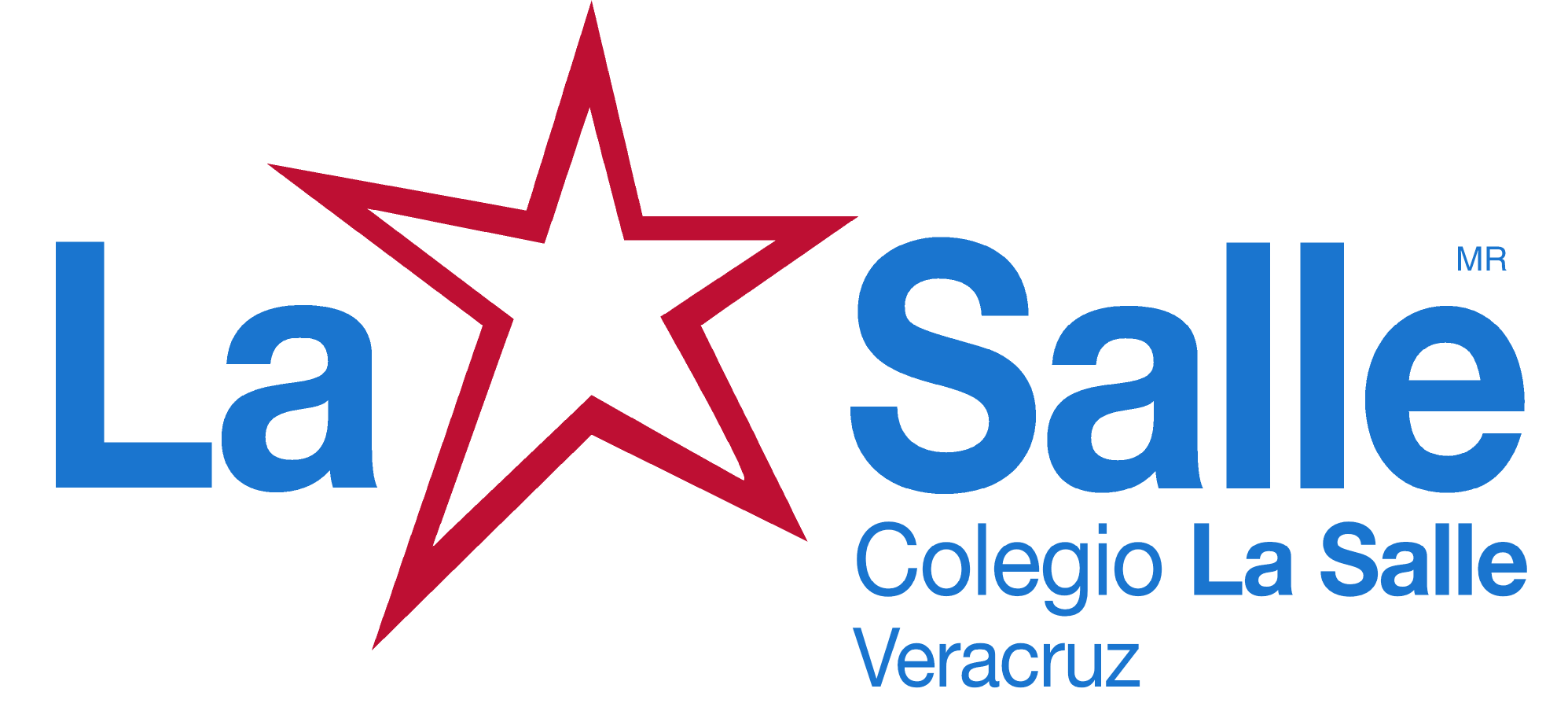 Sección Bachillerato
Biología II
Reproducción asexual en plantas

Mitosis

Meiosis

Gametogénesis

Desarrollo embrionario

Mutaciones
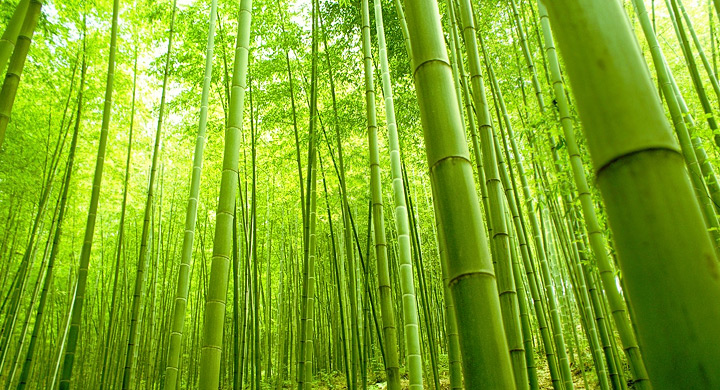 César Rodrigo
Mayo 2016
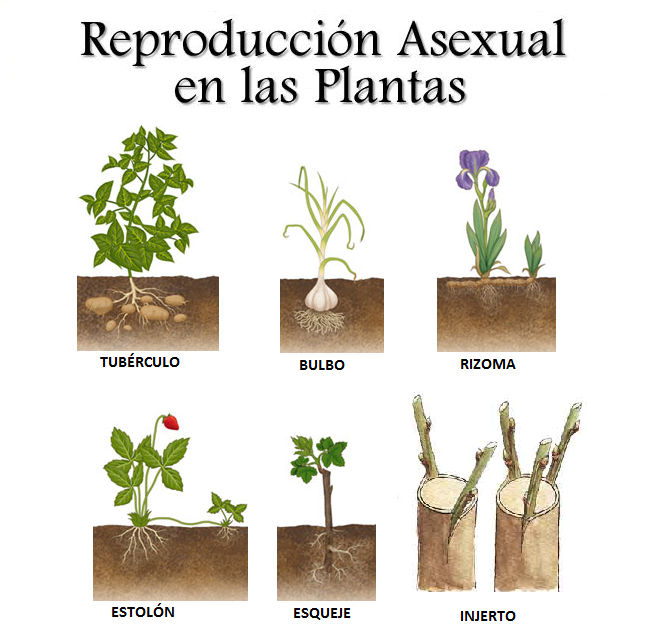 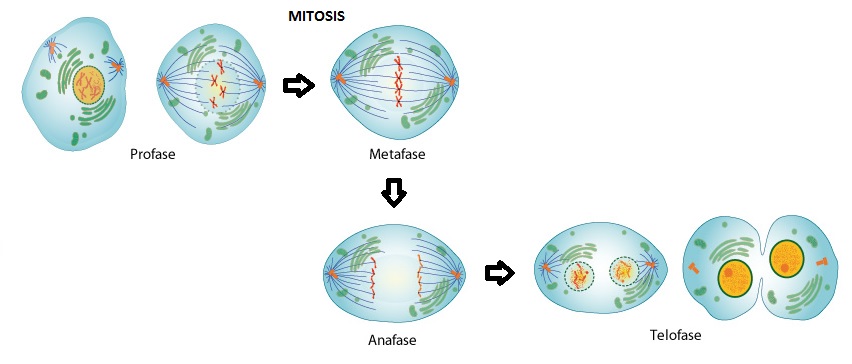 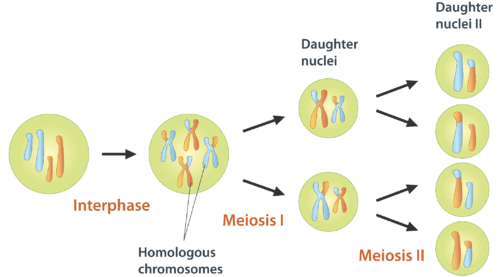 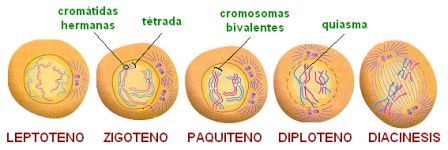 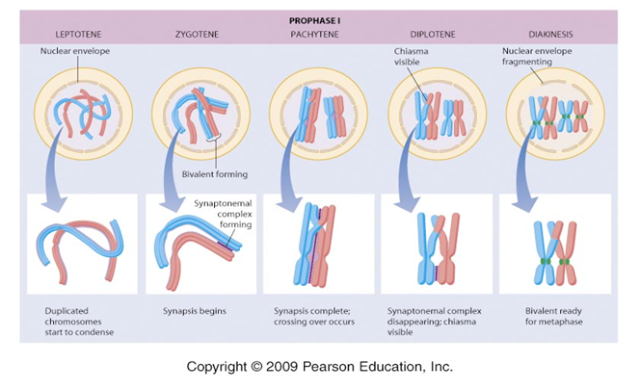 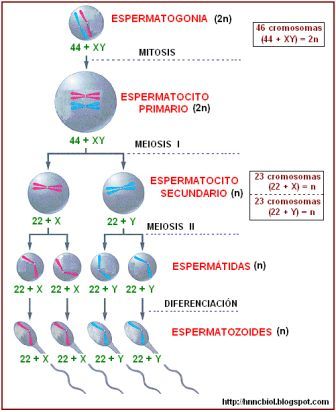 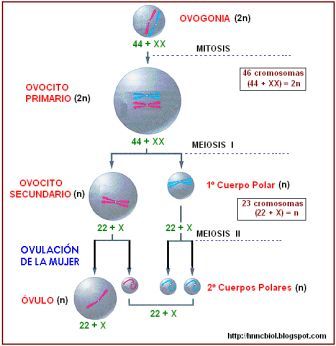 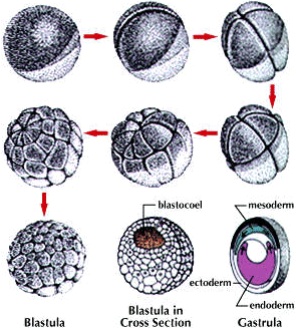 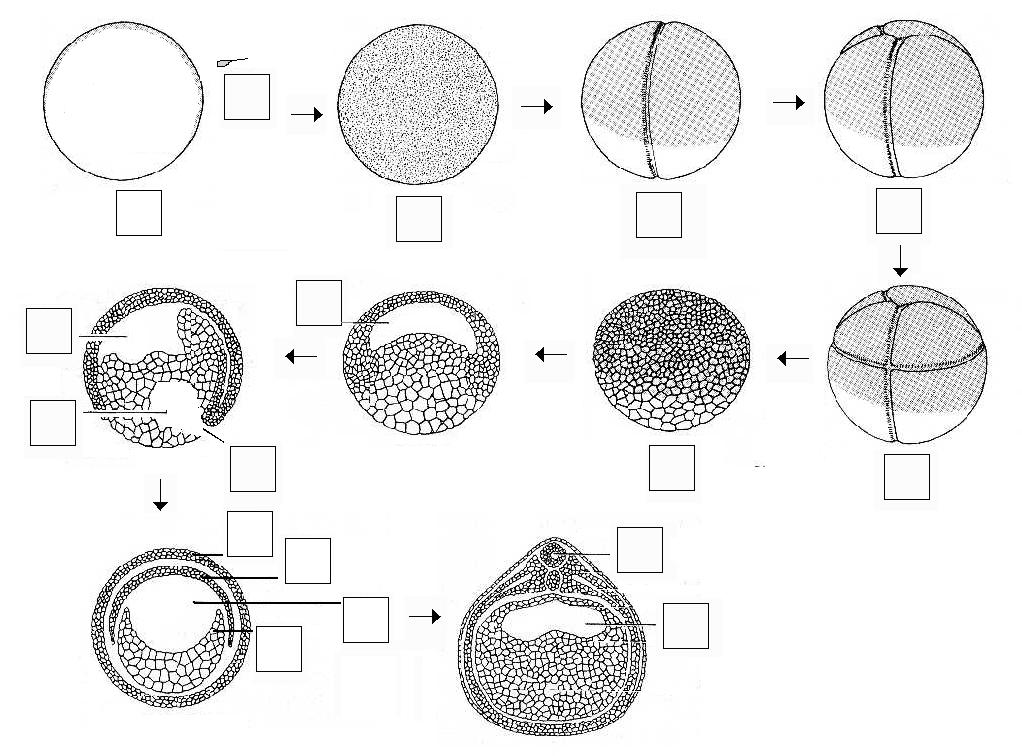